The Pathologist Review ProcessbyGerald M. Davis BS, MT(ASCP), MPHjdavis@med.umich.eduUniversity of Michigan Hospitals Department of Hematopathology
UMMC
The Hematology Laboratory
Sysmex XE 5000 
   CBC
   Automated differential – 6 part
   NRBCs
   Platelet count
   Reticulocyte count
   Body fluid counts

Jan 1, 2016 – April 1, 2016

1797/day (including week-ends)
63% case auto-validate
26% partial auto-validate
14% need a slide review
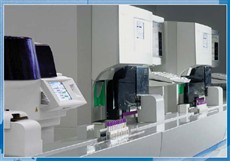 CBCD – CBC and Differential
WAM
Sysmex messages - Flags  
Used-defined rules – OP Alerts
Slide is made
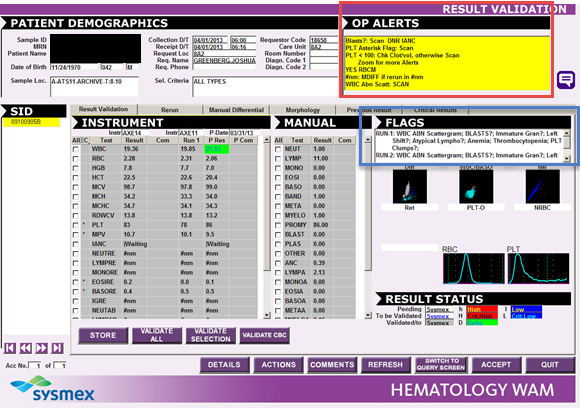 Slide WBC differential
Correlate and confirm CBC findings
Automated differential vs. the Slide differential
Scan for specific findings
Misclassification of cells by the instrument
Abnormal cells – blasts, plasma cells, 
lymphoma cells, etc.
Platelet clumps
Inclusions
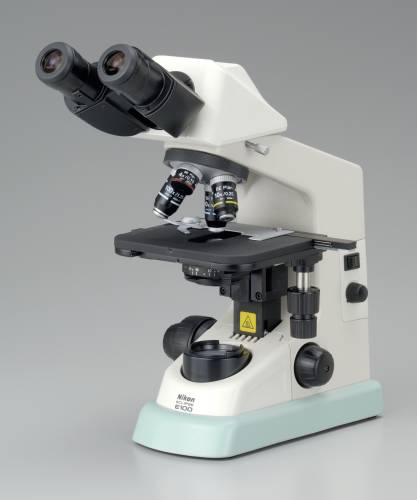 We Need What?...Path Review Criteria?
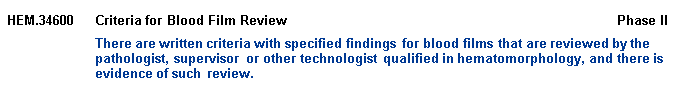 ObjectivesA Stepwise approach to….
What ducks do I need to get in a row?
How do I get from where I am now to where I want to be?
What are the pieces that I need?
How do they fit together?
What are the advantages?
What metric do I use to measure the advantages?
Is this really all there is?  Where to go from here…
What should it be like?.....
Would it be something you can use with a microscope?

What do you need to have happen?

Should it be difficult or easy to use?

Who is going to benefit from this process?

Will it be seamless or painful?
It Needs To Be All Of That…
The “Pathologist Review interpretation” needs to be displayed with ordered test in the HIS.
Temporary work queues for Pathologists
One order number for everything
Embargo enabled 14 day delay (including mandiff blasts)
System Lean
No Pathologist Phantom directing user to see the CBCD test with same collection date and time.
No billing or PREVD phantom tests required
Improved and more clear display of Path Rev
Zero impact on staff (processing or training)
What if we …..
Used the absorption function of Soft to absorb the CBCD into CBCPR (CBCD with PR)
Streamline specimen processing
Lessen the impact of change control on staff
Commitment to continual improvement
Increase communication internally
Work with Soft and nurture the relationship
Task follow up and tracking
SCR (Software Change Request)
UM Pathologist Review Criteria
Step 1: Add The Pathologist          ReviewComponent
Here is the Path Rev Workflow
Step 2: Ordering A Path Rev On The             Fly in WAM or Resulting Worlist                Needs to be Seamless…
Seamless In Resulting Worklist Too…
What Just Happened?...
1.  CBCPR was reflexed and CBCD was canned
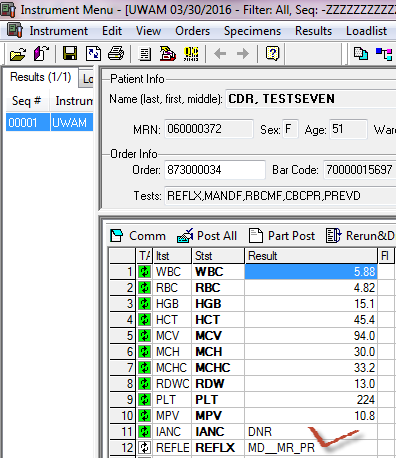 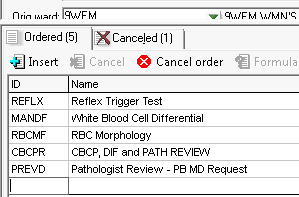 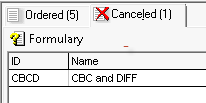 Step3:  Build RBS Rule To           Reflex “Path Rev” Test
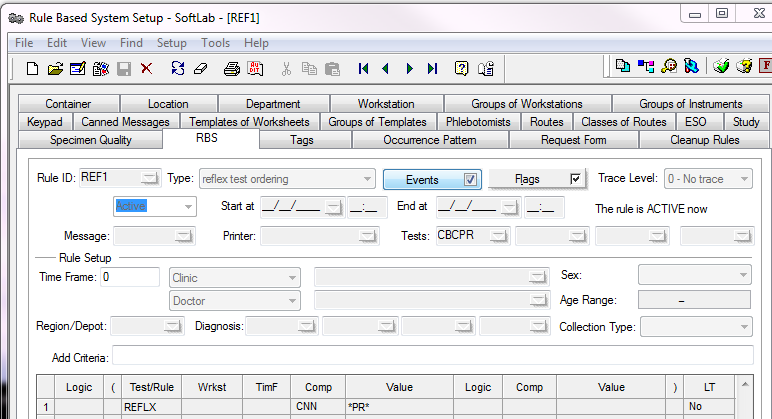 Step 4: Build Canned Message & RBS Rule To Get Those Cell Lines Marked “ + ” For Path Rev?
Check F41 in Test Setup for individual test
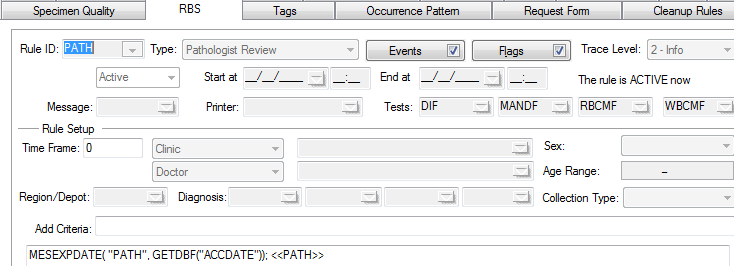 WAM Path Rev In Resulting Worklist…
…Or…Use A Template For Reflexing Path Rev Test
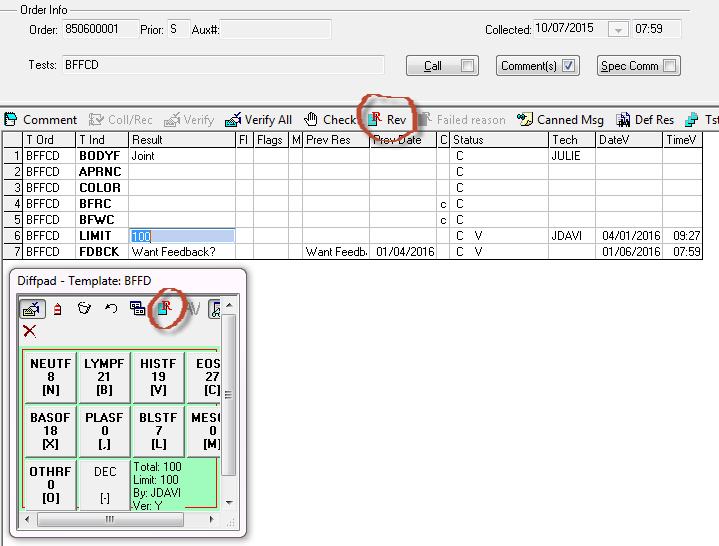 Step 5:  How To Qualify Case            To “Review Worklist”
Step 6:  Final Review
Pathologist Interpretation…
HIS – This was then…..
This is now…….(No Phantom)
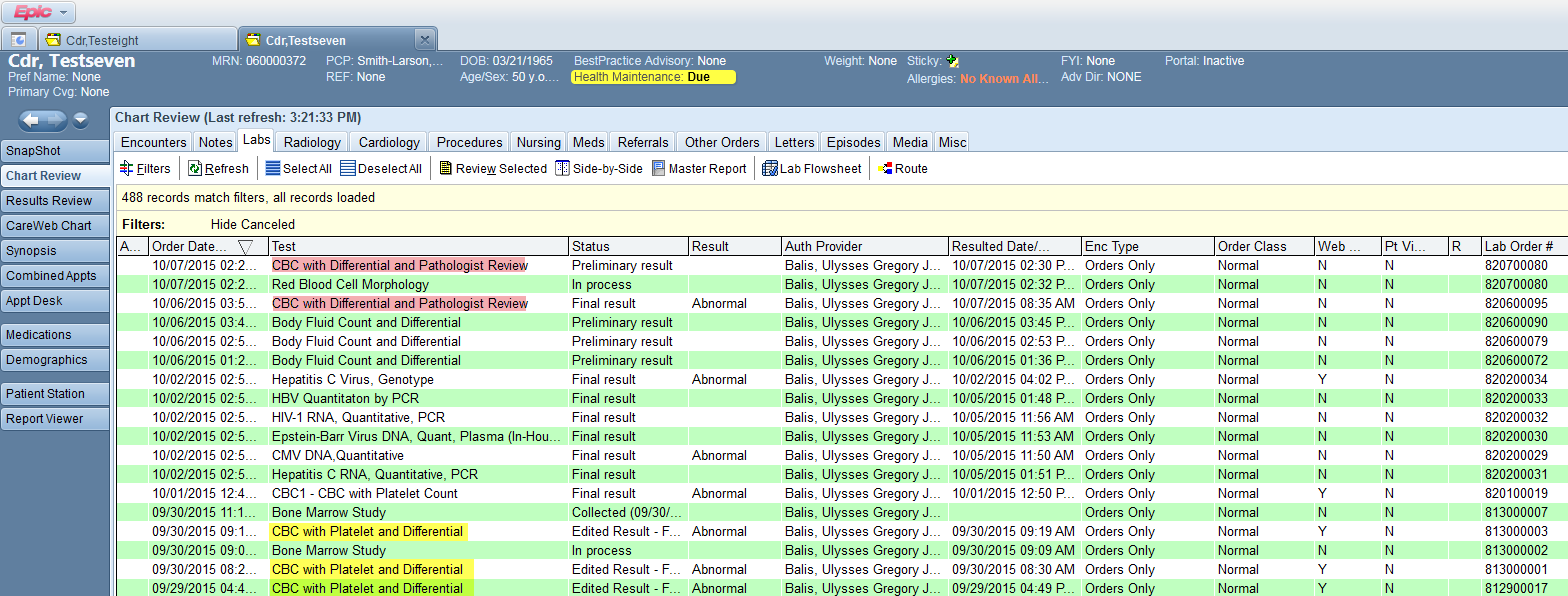 Where else are you going to get the CBC, Diff, Abs. Cts., and Path Rev Interp on the same screen ?
Pathologist Queues ?
1.  You need to manually enter as phantom test …or….                                                           2.  Make a rule that reflexes the phantom  (result =Pathologist)
Pathologist Personal Queue?
Managing the Path Rev Process
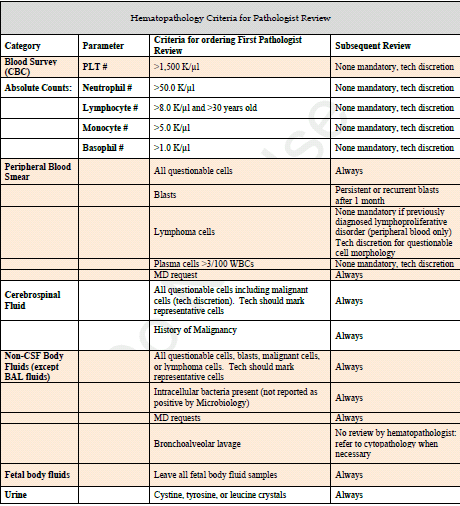 Tweaking The Process
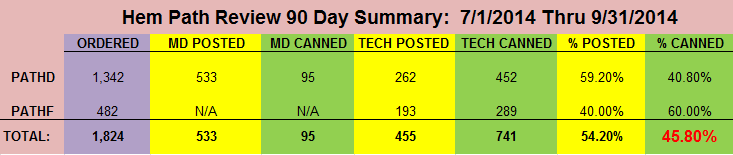 We changed the Path Rev criteria…..
There were Path Review changes to 
MCV
fluid crystals
NRBCs
apheresis patients not reviewed for increased WBCs and blasts, etc.
What do you mean “You want a peripheral smear”
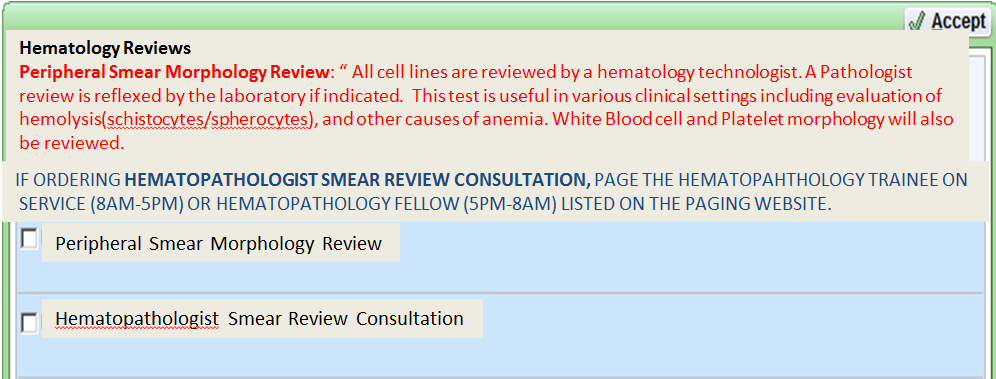 We disabled the ability to order the Path Review as a standing order
The Hem lab staff directs the MD phone calls requesting a Path Rev, to the trainee who triages for a valid reason for the request
At the HIS level we offered the tech an alternative to the Path Rev that ensures a peripheral smear is scanned
What Can Tweaking Do For You?
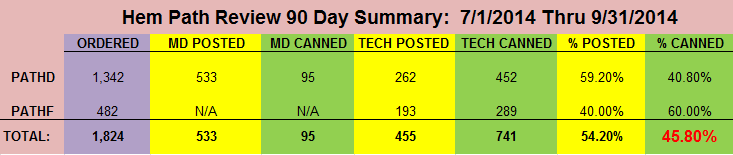 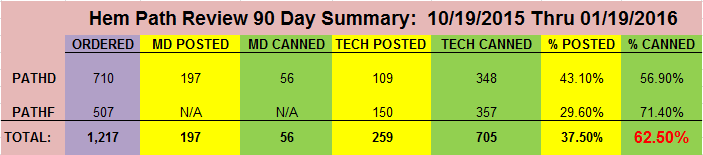 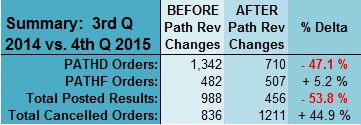 Protecting the RED line…
SCR Hot Items Coming….
Assign & track Path Rev cases
Defaulting Pathologist assignment
Dynamic automatic status updating per case
Sorting per Pathologist and/or per case
Mechanism for case transfer
Review Worklist screen modifications 
   SCR 09747
Revised report modifications (auto template)
Thank you.
Thank  you.